CES recommendations for the 2020 census round: Educational characteristics
Friedrich Huebler
UNESCO Institute for Statistics (UIS)

Sixteenth meeting of the Group of Experts on Population and Housing Censuses
Geneva, 23-26 September 2014
Changes from 2010 recommendations (1/4)
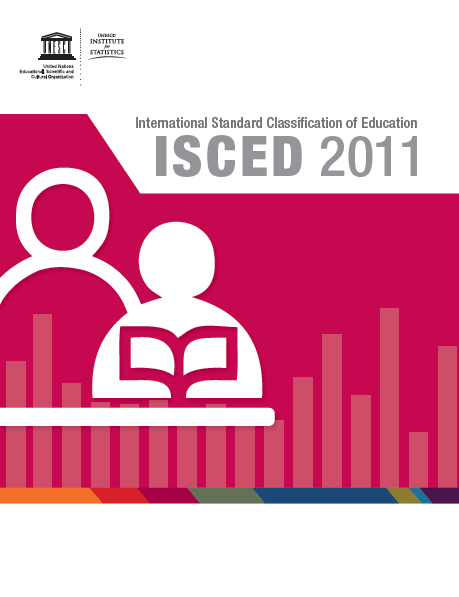 Chapter on educational characteristics revised mainly because of adoption of two new classifications by UNESCO:
International Standard Classification of Education (ISCED) 2011
ISCED-P for classification of programmes
ISCED-A for classification of educational attainment
ISCED Fields of Education and Training (ISCED-F) 2013
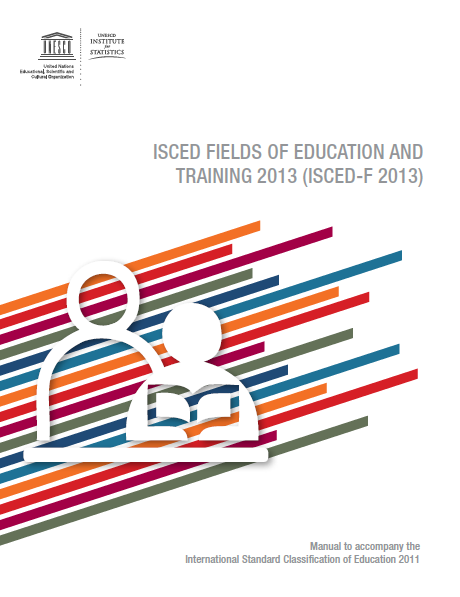 Changes from 2010 recommendations (2/4)
Introduction (par. 1)
Definition of “education” in ISCED 2011

Educational attainment (par. 2-10) – core topic
ISCED 1997 levels replaced by ISCED 2011 levels
Main difference: four instead of two levels of tertiary education
ISCED 1997: first stage, second stage of tertiary
ISCED 2011: short-cycle tertiary, Bachelor’s, Master’s, Doctoral
Definitions and terminology updated
Changes from 2010 recommendations (3/4)
Educational qualifications (par. 11-12)
Definition replaced by ISCED 2011 definition

Field of education and training (par. 13-18)
“Field of study” replaced by “field of education and training”
Section revised to refer to ISCED-F 2013

School attendance (par. 19-23)
Open issues: reference to labour force status of students, coding of collected data
Changes from 2010 recommendations (4/4)
Literacy (par. 24-28)
Reference to literacy as “continuum of skills” added (recommended by CONFINTEA VI, 2009)
Recommendation of literacy tests strengthened (language aligned with UN recommendations)

Computer literacy (par. 29)
Paragraph updated to reflect changes in technology (e.g. use of mobile devices)
Changes since 2013 meeting
Educational attainment
Par. 6: ISCED-A level 0 (“less than primary education”) added to list of ISCED levels for which data should be collected (previously level 0 was optional)

Computer literacy
Par. 29 updated to reflect changes in technology

Other sections
Small changes to par. 5, 15, 16 to make language more precise
CES vs. UN recommendations
CES Recommendations
School attendance, literacy non-core topics
Only ISCED-A (educational attainment) levels mentioned

UN Principles & Recommendations
School attendance, literacy core topics
ISCED-A (educational attainment) and ISCED-P (school attendance) levels mentioned
No section on computer literacy
Issues for discussion (1/2)
School attendance (par. 19-23)
Par. 23: Last sentence must be revised to refer to new text in chapter on economic characteristics.
Possible revised sentence:Note that those among the ‘not currently active’ ‘outside the labour force’ who are classified as ‘students’ ‘attending an educational institution’ [economic characteristics, par. 30] will include only a sub-set of all persons attending school an educational institution, as some of those attending school will either be classified as being part of the labour force (‘employed’ or as ‘unemployed’) [economic characteristics, par. 18-27].
Issues for discussion (2/2)
School attendance (par. 19-23)
No classification/coding scheme mentioned. Add reference to ISCED-P (not same as ISCED-A)?
Possible new paragraph:23a. The collected data should be coded to ISCED-P levels (for classification of programmes). The following ISCED levels should be distinguished:(a)	ISCED level 0: Early childhood education(b)	ISCED level 1: Primary education(c)	ISCED level 2: Lower secondary education(d)	ISCED level 3: Upper secondary education(e)	ISCED level 4: Post-secondary non-tertiary education(f)	ISCED level 5: Short-cycle tertiary education(g)	ISCED level 6: Bachelor’s or equivalent level(h)	ISCED level 7: Master’s or equivalent level(i)	ISCED level 8: Doctoral or equivalent level
Contact information
Friedrich Huebler
Programme Specialist
UNESCO Institute for Statistics (UIS)
f.huebler@unesco.org
www.uis.unesco.org
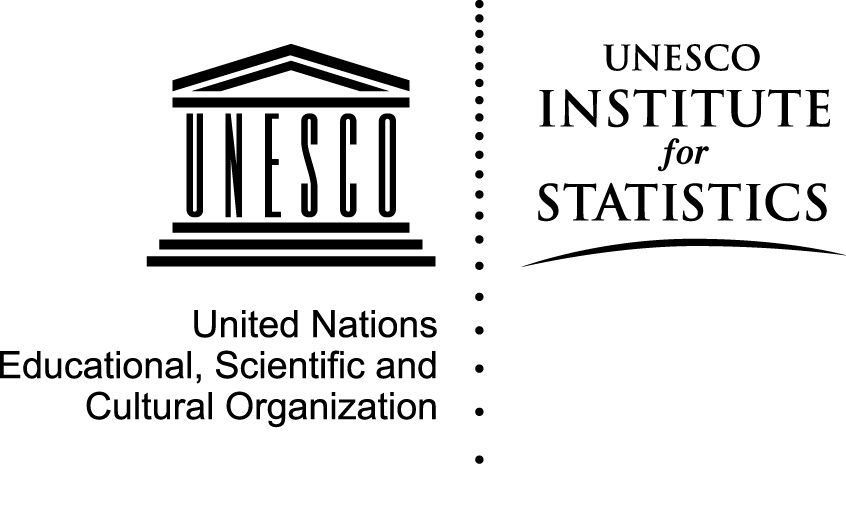